Example Committee Structure - Aberdeen AAC
President

Leadership & management
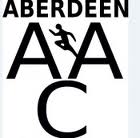 Officials
Coordinator
Leading a 
cadre of 
officials meeting Club and national
requirements
Competition 
Coordinator
Facilitating an 
effective 
competition 
structure
 for the Club
Finance
Officer
Income,
expenditure
grants and 
sponsorship
Coaching
Coordinator
Athlete 
development
& improvement via
an effective 
coaching system
Vice President
Outreach, Development, ASV &
member liason
Secretary
Administration,
Media & Digital
Communications
Coaches
Team
Managers
Officials
5 Ordinary Committee Members
Membership Officer
Membership database 
management & affiliations
Welfare Officer
Providing independent
advice and adjudication
to the Club & members
Club Together Officer
Directed by the Committee in line with the Club Development Plan